2020 Performeter ® and A.F.T.E.R Analysis Update
Presentation to IGFOA 2023
Prepared and Presented by Frank Crawford, CPA
Crawford & Associates, P.C.
www.crawfordcpas.com
frank@crawfordcpas.com
twitter: @fcrawfordcpa
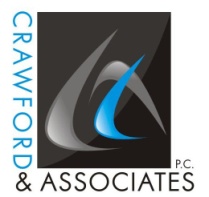 1
Topics for today
A brief review of what the Performeter and A.F.T.E.R Analysis is (and what it is not…)
Review of factors and circumstances contributing to the 2020 scores and causes
Provide an update on the most recent 2020 Performeter scores and A.F.T.E.R. findings for 2020
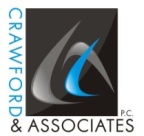 2
A brief review…
The Performeter measures the financial health and success of a government using a scale that all users (including decision makers) can understand, 0-10, with 0 = poor, 5 = satisfactory, and 10 = excellent
Uses financial ratios for the evaluation 
The evaluation is only as reliable as the information found in the annual audited financial statements, and most relevant when the information can be used in a timely manner
Relevance and reliability are the key concepts in accountability
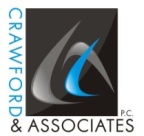 3
A brief review…
In addition, we have continued to divide up the overall score by its 3 components which are Financial Position, Financial Performance, and Financial Capability (also known as Financial Sustainability), and reported the individual scores for each of the 3 components.
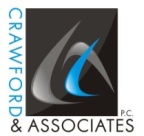 A brief review…
With this additional separation of components of the score, each government can now see the weakest and strongest components of their overall score
For example, an overall score of a 3.8 might actually consist of an excellent score of 10 on Financial Performance, a poor score of 1.5 on Financial Position, and a Financial Capability score of 3.6.  The combinations of these scores are what drives the overall score of 3.8.
Lastly, a small red, yellow and green number at the bottom right of each slide gives the reader some perspective of the score of each ratio.
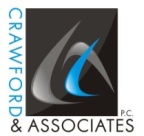 5
A brief review…
The A.F.T.E.R. Analysis is very simple analysis of the status of audit findings, the timeliness of the submission of the audit and the resolution of certain audit exceptions; this analysis can be used to track a government's progress towards eliminating its most significant findings and exceptions, along with tracking the timeliness of submission to the Federal Clearinghouse.
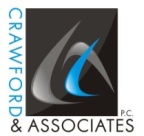 6
Factors and Circumstances for 2020
Due dates for the 2020 single audit filings were stretched by 6 additional month extension from their normal 9 month period deadline to a new deadline of 15 months.  Most of the governments took advantage of that extension.
For 5 of the 9 governments (and two unknowns since the VI and Palau haven’t released FY 2020 yet), the fiscal year ending September 30, 2020 produced improved results, while the other 4 governments’ scores were just slightly dropped.
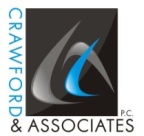 7
Factors and Circumstances for 2020
Highlights

For all governments except the FSM and States, and the RMI, the impact of GASB 68’s pension requirements in 2015 still remains a significant factor, with many of the governments’ pension systems remaining severely underfunded
For the FSM National Government, the RMI, and Palau, the Social Security programs offered by the government remain at some of their lowest funding levels in the model’s history.
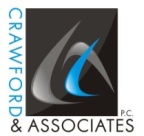 Factors and Circumstances for 2020
Highlights

In 2019, the CNMI was able to resolve a long-standing dispute with their auditors about pension accounting, with the adoption of GASB 68 and 71 pension-related accounting standards, which removed a significant qualification in the CNMI’s audit report.
Unfortunately, the adoption of the pension-related accounting standards caused the recognition of a significant previously unreported liability, which caused their overall Performeter score to tumble 61.1% from a score of 3.83 in 2018 to a score of 1.49 in 2019.
However, in FY 2020, and $58 million reduction in their net pension liability caused the CNMI’s total net position deficit to shrink by $24 million, increasing their overall Performeter score.
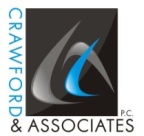 Factors and Circumstances for 2020
Highlights

The RMI continues to remain the model of consistency, deviating no more than 1.5 points over the last 11 years, settling in with a 6.64 for 2020, an increase of 17.5% from their score of a 5.65 in FY 2019.  This is the highest score that the RMI has had in the history of the model.
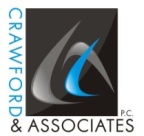 Factors and Circumstances for 2020
Highlights

All changes up or down in the Performeter scores from 2020 were equal to or less than 25%, except as previously noted for the CNMI
Outside of the CNMI nearly doubling their score due to the pension issue, Chuuk takes the prize for the highest percentage increase in the overall score, with a 25% improvement during FY 2020.
RMI comes in second this year for posting a 17.5% improvement in their score from FY 2019, followed closely by ASG with a 17.4% increase.
FSM National overtakes Yap State to take the prize for the high score this year of 8.01, besting Yap’s score of 7.46
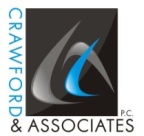 Factors and Circumstances for 2020
Highlights

3 of the 9 FY 2020 government financials received unmodified opinions, (formerly known as unqualified or clean opinions) on their financial statements, with 4 other additional governments only having 1 qualification each
Only two governments, FSM National and Kosrae State, received unmodified (clean) opinions on both their Financial Statement audit and the audit of compliance with federal program monies (Single audit)  
No government won the golden goose award with goose eggs (0s) all over their  AFTER analysis in 2020 , with a clean financial statement opinions, clean single audit opinions, no financial statement internal control or compliance findings, no grant internal control or compliance findings, and zero current and cumulative questioned costs.  A couple of governments were very close with only one finding tripping them up 
Questioned costs seemed to spike on nearly everyone this year, probably due to the beginnings of the increased federal assistance that began pouring in
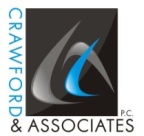 12
THE PERFORMETER
Current Scores Based on FY19 Audit Data
A 7-10 SCORE INDICATES:
repetitive positive performances for several years
sufficient cash flows to pay vendors and employees 
relatively low tax and debt burdens per capita
ability to consistently live within their means
9
fsm
8.01
8
yap
7.46
A 4-6 SCORE INDICATES:
lower than satisfactory levels of reserves
satisfactory capital asset useful lives remaining
moderate levels of tax and debt burdens per capita
and the beginnings of cash flow issues that often delay on-time payments to vendors
7
rmi
6.64
6
pohnpei
5.55
Palau (2019)
5.01
5
Chuuk
4.90
asg
4.80
kosrae
4.25
4
A 0-3 SCORE INDICATES:
significant unrestricted net position deficit and/or a deficit in their general fund unassigned fund balance
a significant tax and/or debt burden per capita
severe cash flow issues
Making the deficit worse by incurring more expense than earning in revenue
3
2.83
cnmi
2.38
2
guam
Vi (2019)
1
1.92
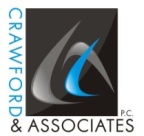 13
Performeter® Reading
How Was Our Overall Financial Performance?
For the 2020 fiscal year, the readings by ratio category were as follows:
	Financial Position                0.1
	Financial Performance        8.5
	Financial Capability             3.2    
The 2020 reading of 2.83 indicates the evaluator’s opinion that the Commonwealth of the Northern Marianas Islands Government’s overall financial performance improved when compared to the prior period, due primarily to a $58 million reduction of the net pension liability, which allowed the CNMI to post a positive reduction of their prior year net position deficit of $24 million.  Without this net pension liability reduction, the CNMI net position deficit would have instead grown by $24 million.
Excellent
Satisfactory
Poor
Performeter® Rating          
   2.83
FY 20 Overall Performeter® Reading: 2.83
14
*Notes years that the overall score has been restated for comparison purposes
Performeter Individual Ratios - Summary and Comparison to Prior Years
15
16
Performeter® Reading
How Was Our Overall Financial Performance?
For the 2019 fiscal year, the readings by ratio category were as follows:
	Financial Position                0.7
	Financial Performance        3.4
	Financial Capability             2.3
The 2019 overall reading of 1.92 indicates the evaluator’s opinion that the VI’s overall financial health and performance slightly improved during the year.  
The VI is still recovering from a number setbacks that it suffered in the previous 3  fiscal years, however that recovery will stretch over several years into the future.
Excellent
Satisfactory
Poor
1.92
FY 19 Overall Performeter® Reading:
17
*Notes years that the overall score has been restated for comparison purposes
Performeter Individual Ratios - Summary and Comparison to Prior Years
18
19
Performeter® Reading
How Was Our Overall Financial Performance?
For the 2019 fiscal year, the readings by ratio category were as follows:
	Financial Position   	     6.12          
	Financial Performance      1.30   
	Financial Capability  	     5.27           
The 2019 reading of 5.01 indicates the evaluator’s opinion that the Palau Government’s overall financial health and performance decreased during the fiscal year ended September 30, 2019, but still remains an above satisfactory reading. 
Palau has maintained a relatively consistent level of scoring over the past 11 years.  However, Palau’s overall financial health did decline during the 2019 fiscal year. The primary reasons for the above satisfactory reading are the high level General Fund’s level of unassigned fund balance, the low debt service load ratio, the high readings of current and quick ratios, and the high overall above satisfactory financial position reading.  However, declines in other ratios led to the decrease in the current year score.
Excellent
Satisfactory
Poor
5.01
FY 19 Overall Performeter® Reading:
20
*Notes years that the overall score has been restated for comparison purposes
Performeter Individual Ratios - Summary and Comparison to Prior Years
21
22
Performeter® Reading
How Was Our Overall Financial Performance?
For the 2020 fiscal year, the readings by ratio category were as follows:
	Financial Position                0.7
	Financial Performance        9.5
	Financial Capability             7.9
The 2020 reading of 4.9 indicates the evaluator’s opinion that Chuuk Government’s overall financial health and performance was considered near satisfactory as of and for the fiscal year ended September 30, 2020, and represents an increase from the reading of the prior year. 
Chuuk’s improvement of revenue dispersion, debt to asset ratio, change in net assets, intergenerational equity, low debt and taxes margins, and low debt service load contributed to the improvement in the overall score. The size of the unrestricted net position deficit, the size of the General Fund unassigned fund balance deficit, and insufficient current and quick ratios remain the primary reasons for the slightly less than satisfactory reading of the current year.
Excellent
Satisfactory
Poor
4.9
FY 20 Overall Performeter® Reading:
23
*Notes years that the overall score has been restated for comparison purposes
Performeter Individual Ratios - Summary and Comparison to Prior Years
24
25
Performeter® Reading
How Was Our Overall Financial Performance?
For the 2020 fiscal year, the readings by ratio category were as follows:
	Financial Position                8.0
	Financial Performance        8.9
	Financial Capability             7.7
The 2020 reading of 8.01 indicates the evaluator’s opinion that the Federated States of Micronesia Government’s overall financial health and performance increased when compared to the prior period, and continues to be considered well above satisfactory.  
The FSM National Government’s continued consistency and improvements in unrestricted net position, debt to assets, taxes and debt per capita amounts, and high levels of current and quick ratios are the significant factors in the well above satisfactory reading of the current period.
Excellent
Satisfactory
Poor
8.01
FY 20 Overall Performeter® Reading:
26
*Notes years that the overall score has been restated for comparison purposes
Performeter Individual Ratios - Summary and Comparison to Prior Years
27
28
Performeter® Reading
How Was Our Overall Financial Performance?
For the 2020 fiscal year, the readings by ratio category were as follows:
	Financial Position                0.58 
        Financial Performance        7.12
	Financial Capability             2.50
            Overall	            2.38
The 2020 reading of 2.38 indicates the evaluator’s opinion that the Government of Guam’s overall financial health and performance remained relatively steady when compared to the reading of the previous year.
Several ratios noted improvements in financial health and performance, while other ratios declined somewhat.  The remaining ratios were mostly unchanged.
Excellent
Satisfactory
Poor
2.38
FY 20 Overall Performeter® Reading:
29
*Notes years that the overall score has been restated for comparison purposes
Performeter Individual Ratios - Summary and Comparison to Prior Years
30
31
Performeter® Reading
How Was Our Overall Financial Performance?
For the 2020 fiscal year, the readings by ratio category were as follows:
	Financial Position                2.7
	Financial Performance        4.7
	Financial Capability             6.3
The 2020 overall reading of 4.25 indicates the evaluator’s opinion that Kosrae’s overall financial health and performance decreased from the previous period, and remains slightly below the satisfactory reading.    
Kosrae’s current year rating decrease is due primarily to the decrease in intergenerational equity, and the decrease in the current and quick ratios.
Excellent
Satisfactory
Poor
4.25
FY 20 Overall Performeter® Reading:
32
*Notes years that the overall score has been restated for comparison purposes
Performeter Individual Ratios - Summary and Comparison to Prior Years
33
34
Performeter® Reading
How Was Our Overall Financial Performance?
For the 2020 fiscal year, the readings by ratio category were as follows:
	Financial Position                4.0
	Financial Performance        6.1
	Financial Capability             6.9
The 2020 overall reading of 5.55 indicates the evaluator’s opinion that Pohnpei’s overall financial health and performance declined when compared to the prior period.
Pohnpei’s overall financial health declined during the 2020 fiscal year but maintained a satisfactory reading. The primary reasons for the satisfactory reading are the low debt service load ratio, its low tax and debt burdens per capita, its low debt to assets ratio, and the positive unrestricted net position and intergenerational equity.
Excellent
Satisfactory
Poor
5.55
FY 20 Overall Performeter® Reading:
35
*Notes years that the overall score has been restated for comparison purposes
Performeter Individual Ratios - Summary and Comparison to Prior Years
36
37
Performeter® Reading
How Was Our Overall Financial Performance?
For the 2020 fiscal year, the readings by ratio category were as follows:
	Financial Position                10.0
	Financial Performance          3.7
	Financial Capability               6.8
The 2020 overall reading of 7.46 indicates the evaluator’s opinion that the Government of Yap’s overall financial health and performance improved during the year, and remains well above satisfactory.
Yap’s overall unrestricted net position, the General Fund’s level of unassigned fund balance, low tax and debt burdens per capita, an excellent debt-to-asset ratio, and excellent current and quick ratios are the primary reasons for the well above satisfactory rating.
Excellent
Satisfactory
Poor
7.46
FY 20 Overall Performeter® Reading:
38
*Notes years that the overall score has been restated for comparison purposes
Performeter Individual Ratios - Summary and Comparison to Prior Years
39
40
Performeter® Reading
How Was Our Overall Financial Performance?
For the 2020 fiscal year, the readings by ratio category were as follows:
	Financial Position                3.09
	Financial Performance        6.67
	Financial Capability             5.95
The 2020 reading of 4.8 indicates the evaluator’s opinion that the American Samoa Government’s overall financial health and performance improved during the year, but still remains at a level just below satisfactory.  However, several financial position ratios continued their improvement that began in FY 2018, including the unrestricted net position deficit and the General Fund’s positive unassigned fund balance.
Excellent
Satisfactory
Poor
4.8
FY 2020 Overall Performeter® Reading:
41
*Notes years that the overall score has been restated for comparison purposes
Performeter Individual Ratios - Summary and Comparison to Prior Years
42
43
Performeter® Reading
How Was Our Overall Financial Performance?
For the 2020 fiscal year, the readings by ratio category were as follows:
	Financial Position                4.4
	Financial Performance        10
	Financial Capability             7.7
The 2020 overall reading of 6.64 indicates the evaluator’s opinion that the RMI’s overall financial health and performance improved when compared to the prior period. 
The RMI’s overall financial health improved during the 2020 fiscal year, and it remains an above satisfactory reading. The primary reasons for the above satisfactory reading are the low debt service load ratio, its low tax and debt burdens per capita, its high intergenerational equity,  its low debt to assets ratio, intergenerational equity, and the change in net assets. This becomes the tenth  consecutive year that the RMI has scored above a 5.
Excellent
Satisfactory
Poor
6.64
FY 20 Overall Performeter® Reading:
*Notes years that the overall score has been restated for comparison purposes
Performeter Individual Ratios - Summary and Comparison to Prior Years
45
Questions?
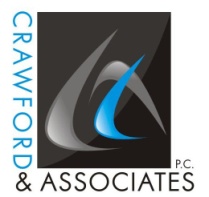 47